Collapse-bindingquantum commitmentswithout random oracles
Dominique Unruh
University of Tartu
Example:  a commitment scheme
Consider a horse race



“Spicy Spirit” wins…
Player
Bookie
Player
Bookie
$$$
Commitments and hashes
2
Surprises with hash functions
Consider a cheating player



“Wallopping Waldo” wins…
Player
Bookie
Player
Bookie
$$$
Commitments and hashes
3
Surprises with hash functions (II)
Player
Bookie
Commitments and hashes
4
Surprises with hash functions (III)
Player
Bookie
Player
Bookie
Commitments and hashes
5
Solution:  Quantum binding-definitions   [Unruh 16]
Forbids “Waldo-attack”
Composes in parallel
“Rewinding-friendly”
Definition:Collapse-bindingcommitment
Do collapsing hash functions exist in the standard model?
Simple
constructions
Strengthening ofcollision-resistance
Exist in random oracle model
Definition:Collapsing hash
Commitments and hashes
6
Collapsing hash functions
A
A
A
A
or
Commitments and hashes
7
Collapsing hash funs – constructions?
Lossy function (LF):
Indistinguishable whether injective,or highly non-injective (“lossy”)
LF
universal hash func
message
hash
… long …
Commitments and hashes
8
Hashing long messages?
measure
measure
measure
measure
measure
measure
measure
measure
measure
Commitments and hashes
9
One more result
Collapse-binding implies “sum-binding”

Shows relationship to existing defs

Can be used to show that collapse-binding bit commitments give secure coin-tosses
Commitments and hashes
10
Summary
Classical definitions for commitments & hashes:insufficient!
New definitions:collapse-binding / collapsing
Constructions fromlossy functions / lattice-assumptions
Question:Collapsing hashes from OWF / coll.-resistance?
Commitments and hashes
11
I thank for yourattention
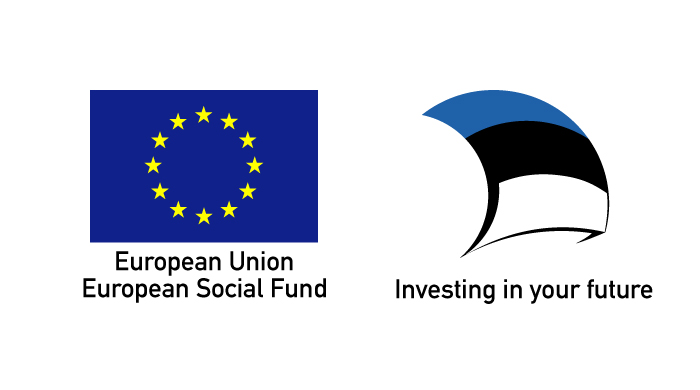 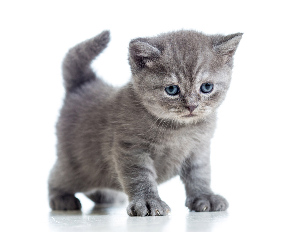 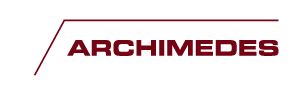 This research was supported by European Social Fund’s Doctoral Studies and Internationalisation Programme DoRa
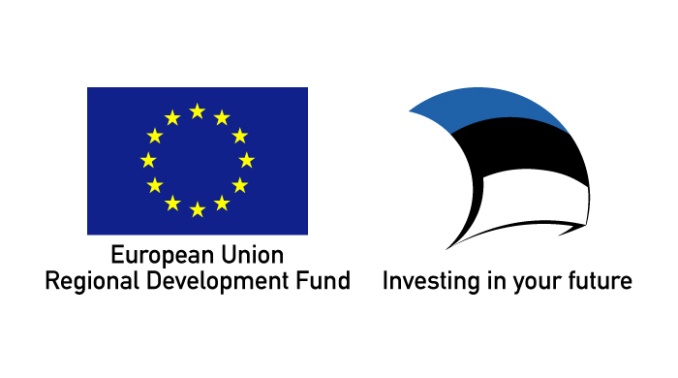 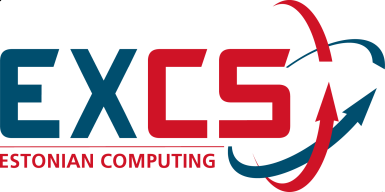 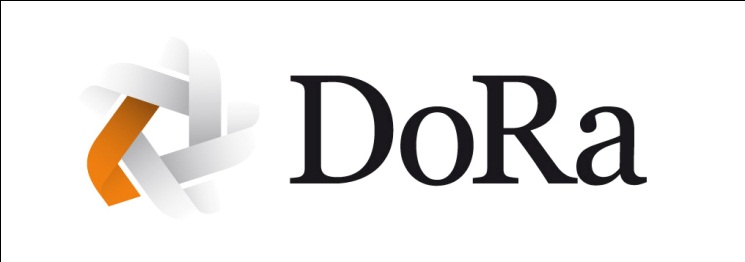 New definitions needed
Classical def of computationally binding:
“Walloping Waldo” attack still possible!


Collision-resistance
Weaker than expected
Stronger def? (NIST post-quantum competition?)
Our proposal:“Collapse-binding” commitments
Our proposal:“Collapsing” hash functions
Commitments and hashes
13
Existing defs (binding)
Various prior def’s
Brassard, Crépeau, Damgård, Dumais, Fehr, Jozsa, Langlois, Lunemann, Mayers, Salvail, Schaffner

Various problems:
Need trapdoors (or even UC)
Rewinding proofs difficult
No parallel composition
Do not imply knowledge of message
Commitments and hashes
14
Collapse-binding commitments
measure
A
A
A
A
or
Commitments and hashes
15
Why this def?
Intuition:
Adversary cannot produceseveral openings in superposition
If he could, he’d notice measurement
Formally: 
Weaker than “non-existence of two openings” (perfect)
Stronger than “hard to find two openings” (class.-style)
kind of…
measure
A
A
A
A
or
Commitments and hashes
16
Properties
✔
✔
✔
✔
✔
Commitments and hashes
17